May 2021 Graduation Survey
May 2021 Graduation survey
Gender
Major (and option if AGEC):
How did you enter into the Department of Agricultural Economics?
Did you earn a certificate (s)?
What are your plans after graduation?
What type of job will you be taking?
Salary Range:
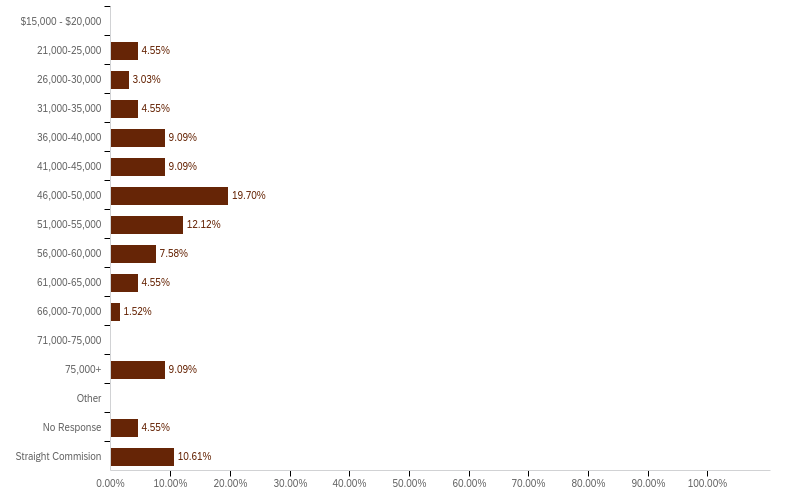 Did you participate in a Study Abroad Program?
Where did you go in your study abroad program?
Did you participate in an internship program?
Were you involved in any clubs or organizations at the college or University level?
Were you involved in any clubs in the Department of AGEC?
Which Departmental Clubs did you participate in?
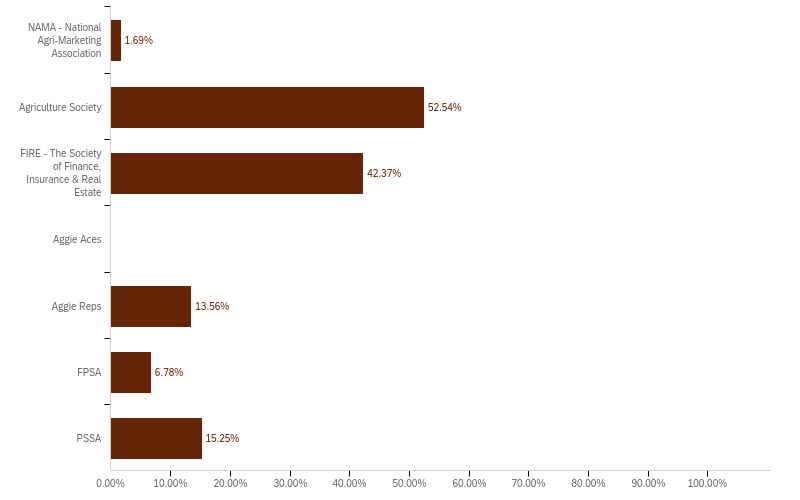 Did you hold an officer position or leadership role in any of the above clubs?
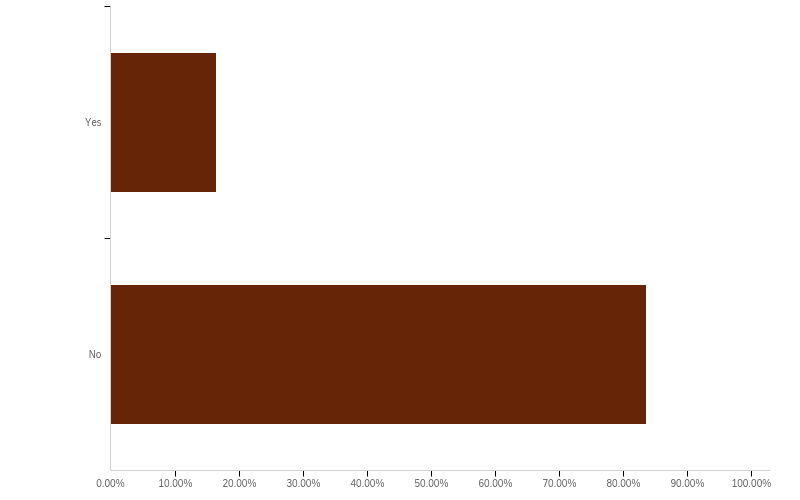 Did you participate in any professional organizations, undergraduate research projects, or attend any professional meetings?
Please select the ethnic category or categories with which you most closely identify. Check as many as apply.
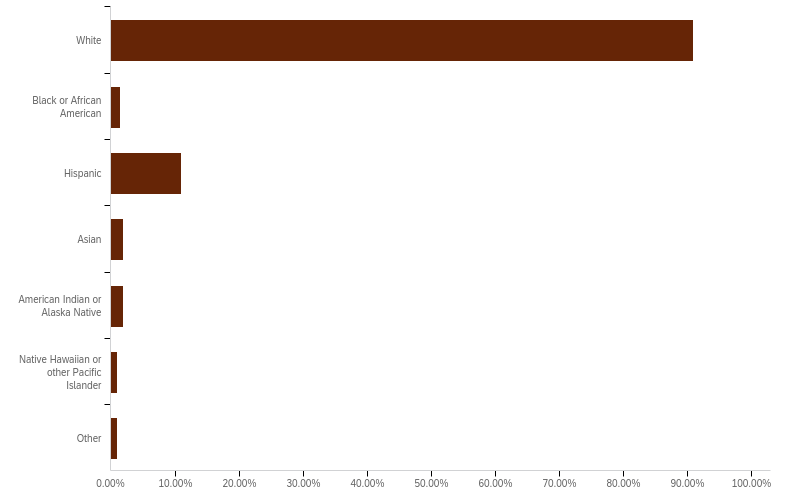 Please comment on your overall educational experiences at Texas A&M and the Department of Agricultural Economics